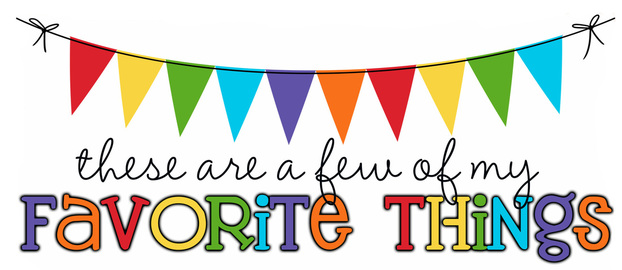 Monogram: SGHBirthday: July 26thShoe Size: 7.5Food & Candy:  Pizza, popcorn, ReesesColor: blueDrink: Diet Mt. DewFlower: Lily and OrchidScent (lotion): VanillaStarbucks Drink: Vanilla Iced CoffeeRestaurants: Outback, Bonefish, and my guilty pleasure Taco BellSports Team: Rays, Lightening, and BucsStores: Amazon, TJ Maxx, PublixHobbies: Boating, fishing, beachItems I need for the classroom: Amazon gift cards, Crayola washable markers, and small items for treasure box